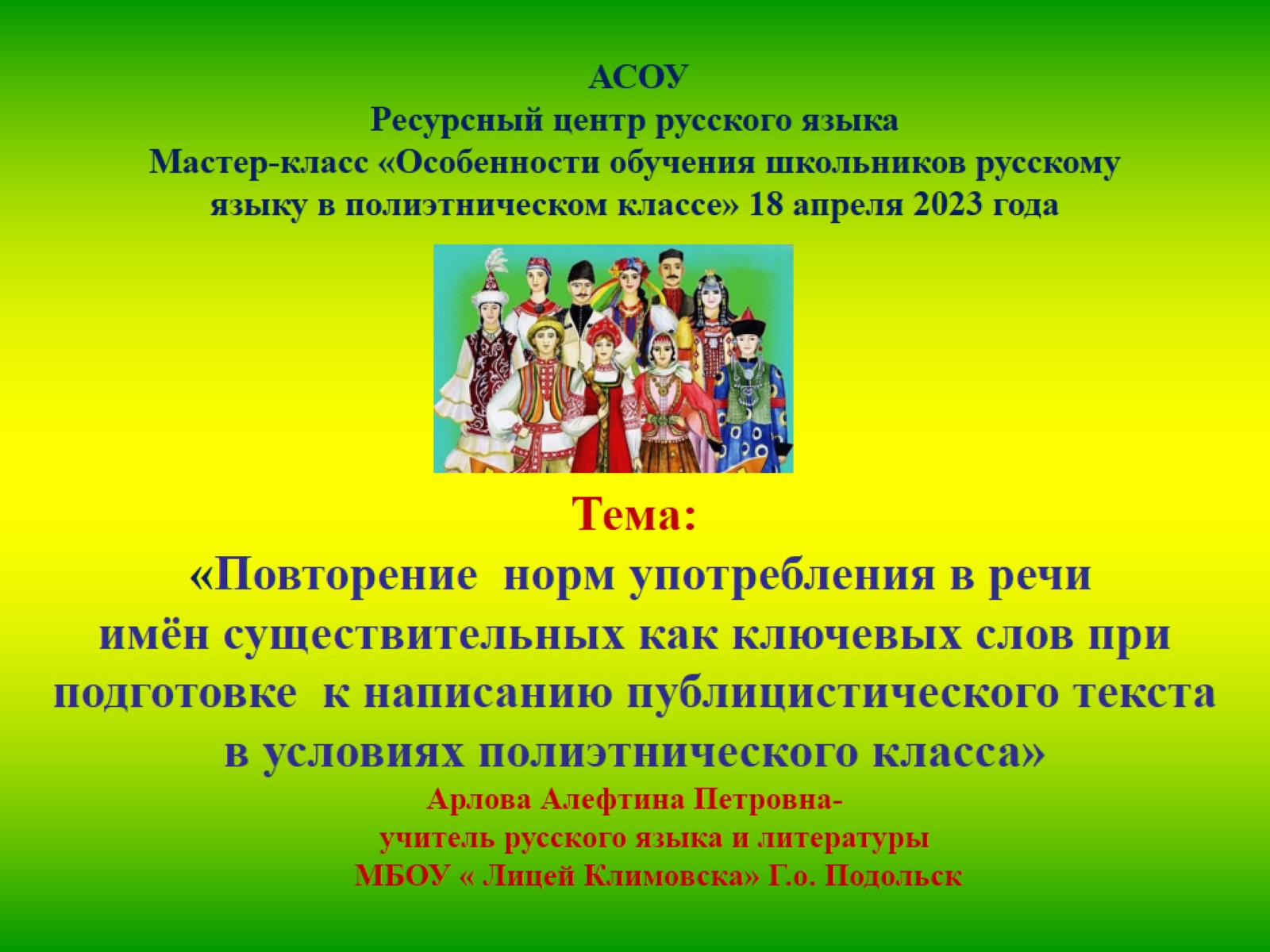 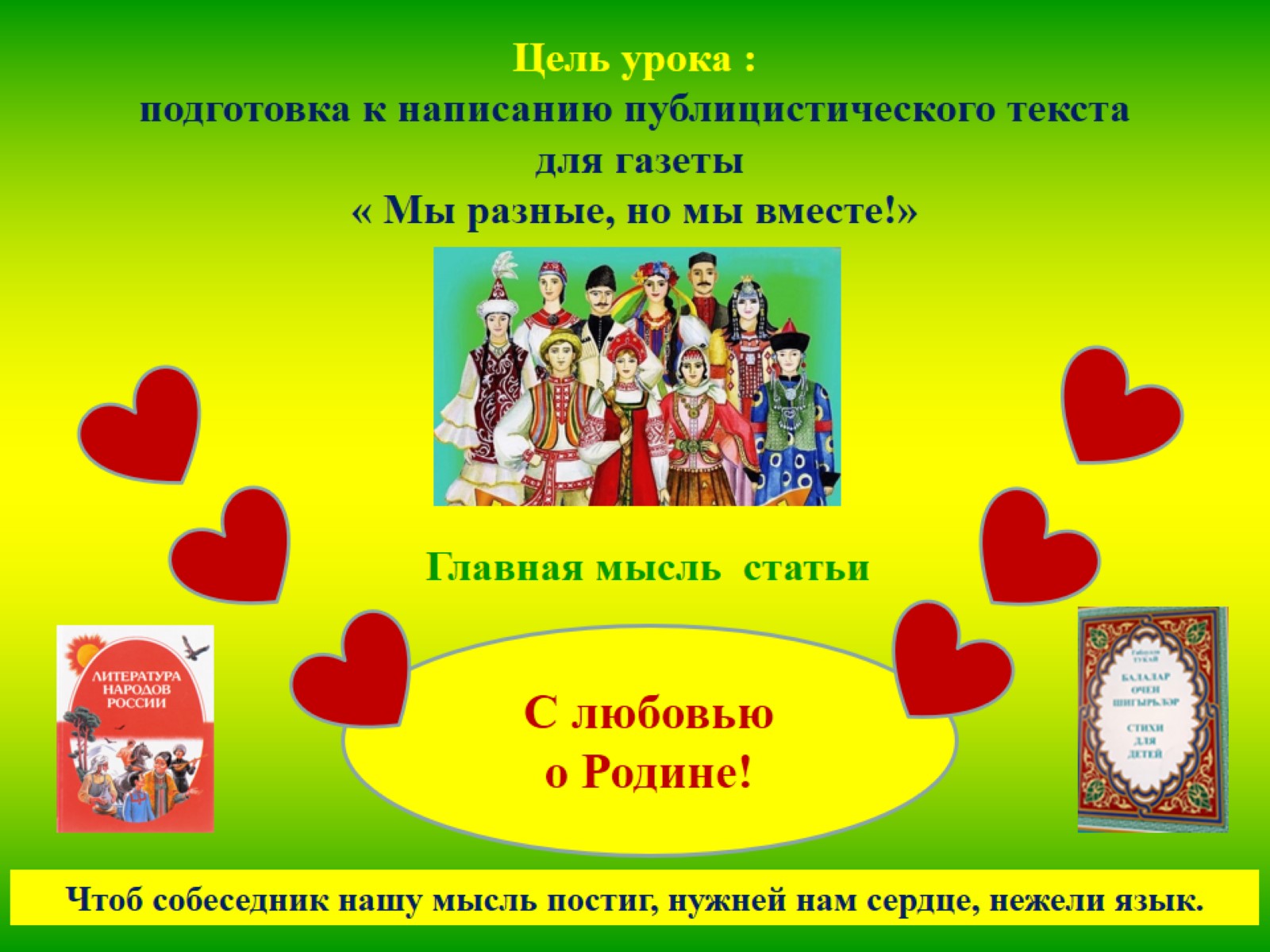 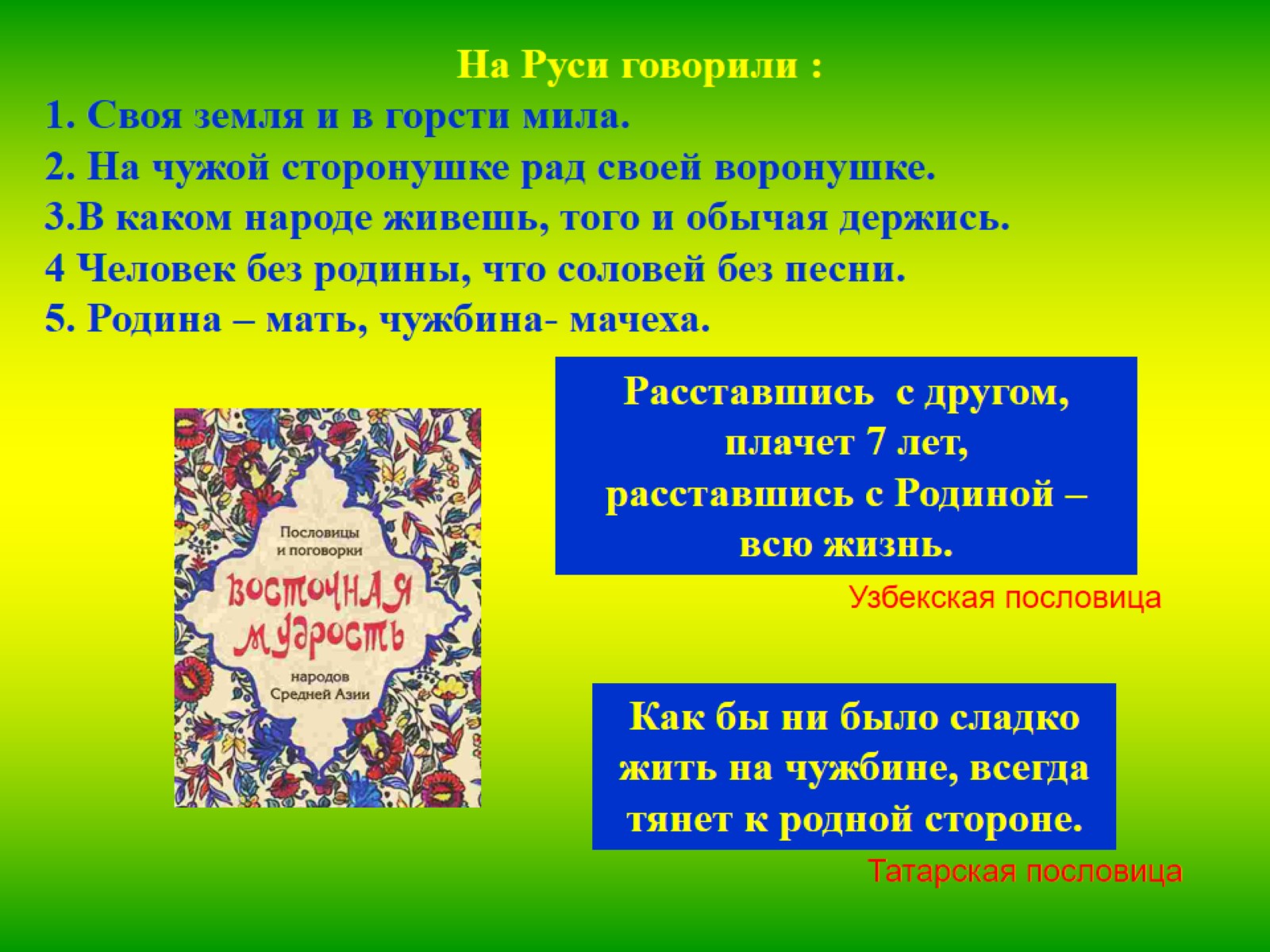 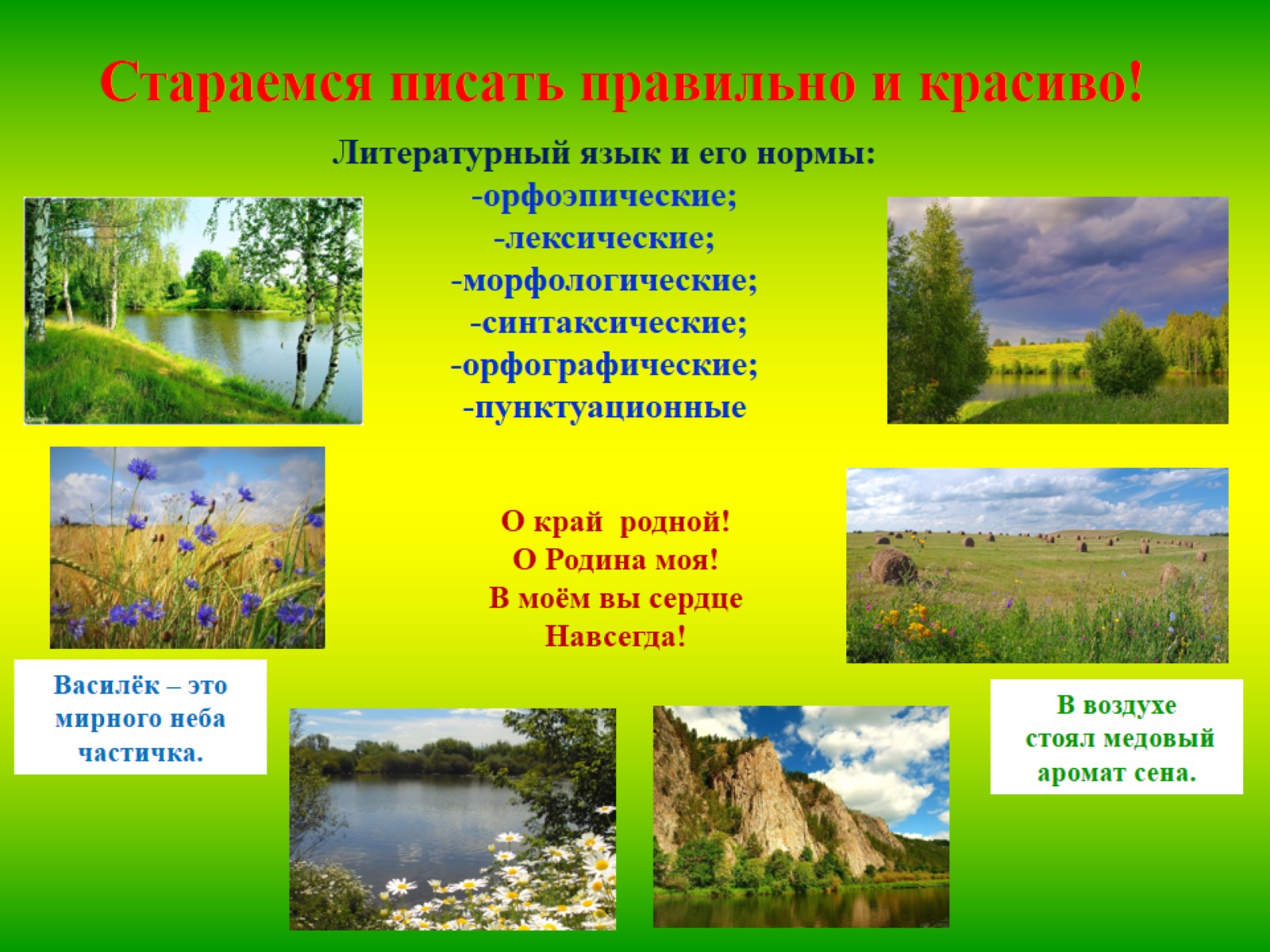 Стараемся писать правильно и красиво!
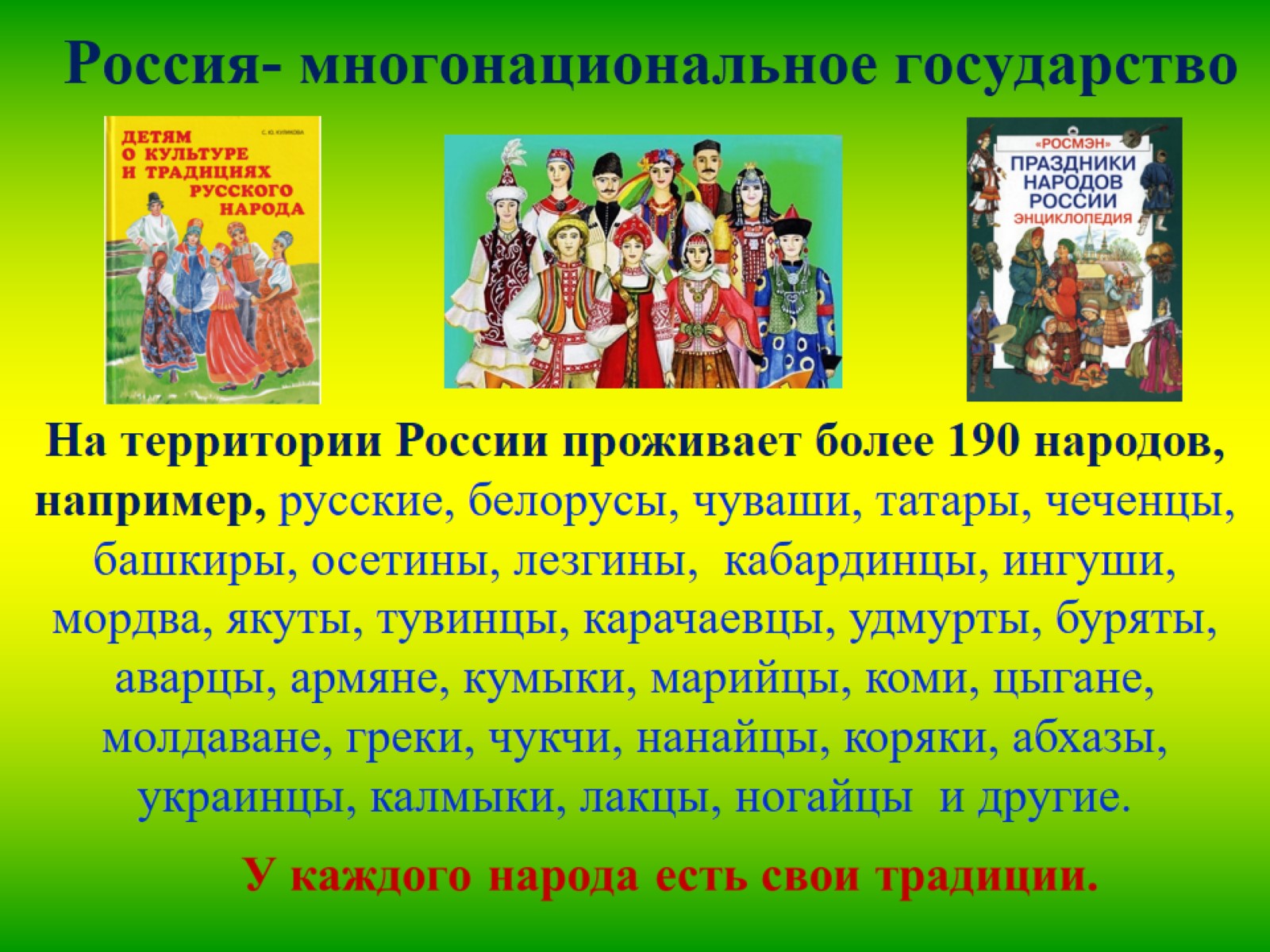 Россия- многонациональное государство
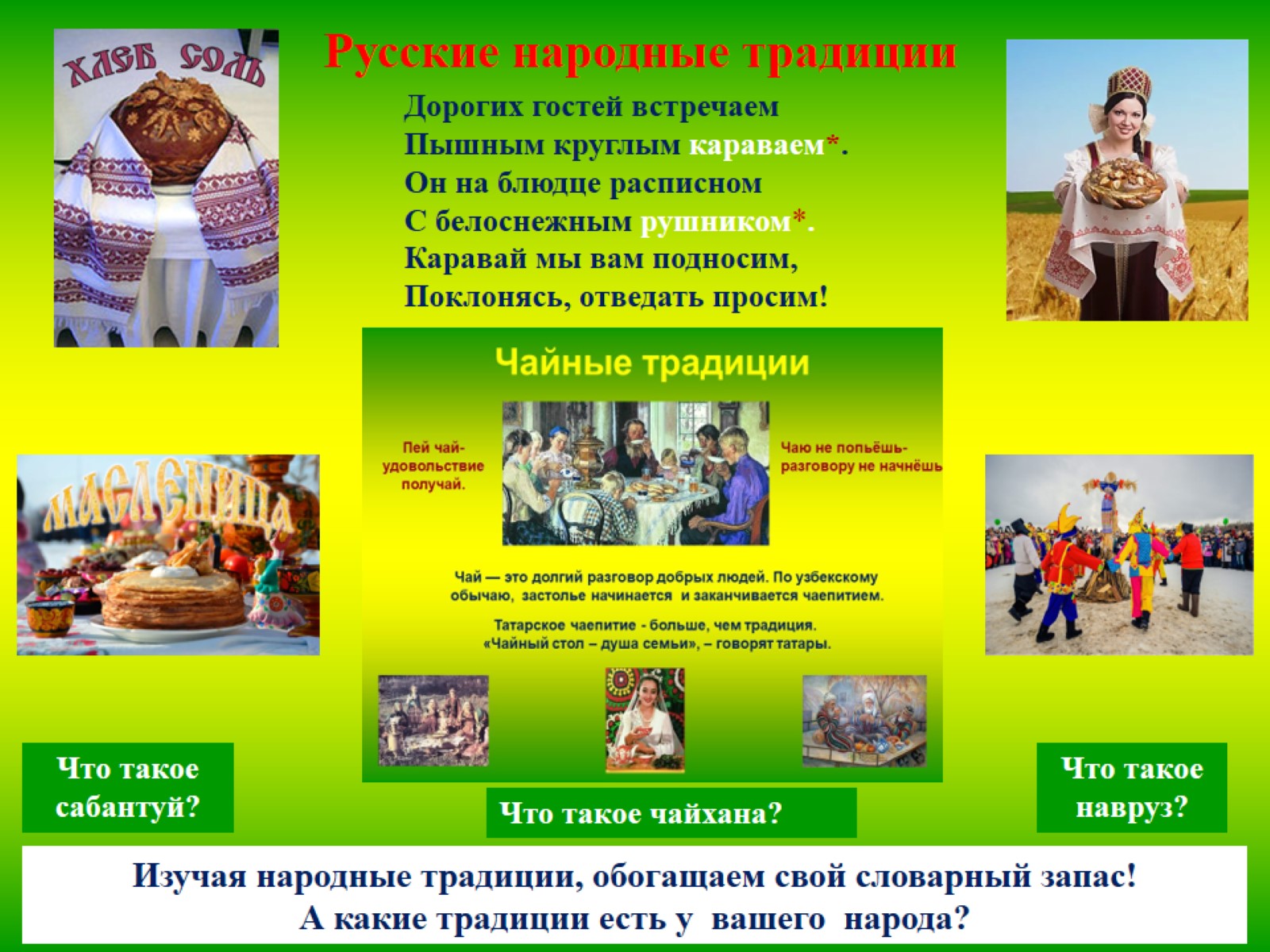 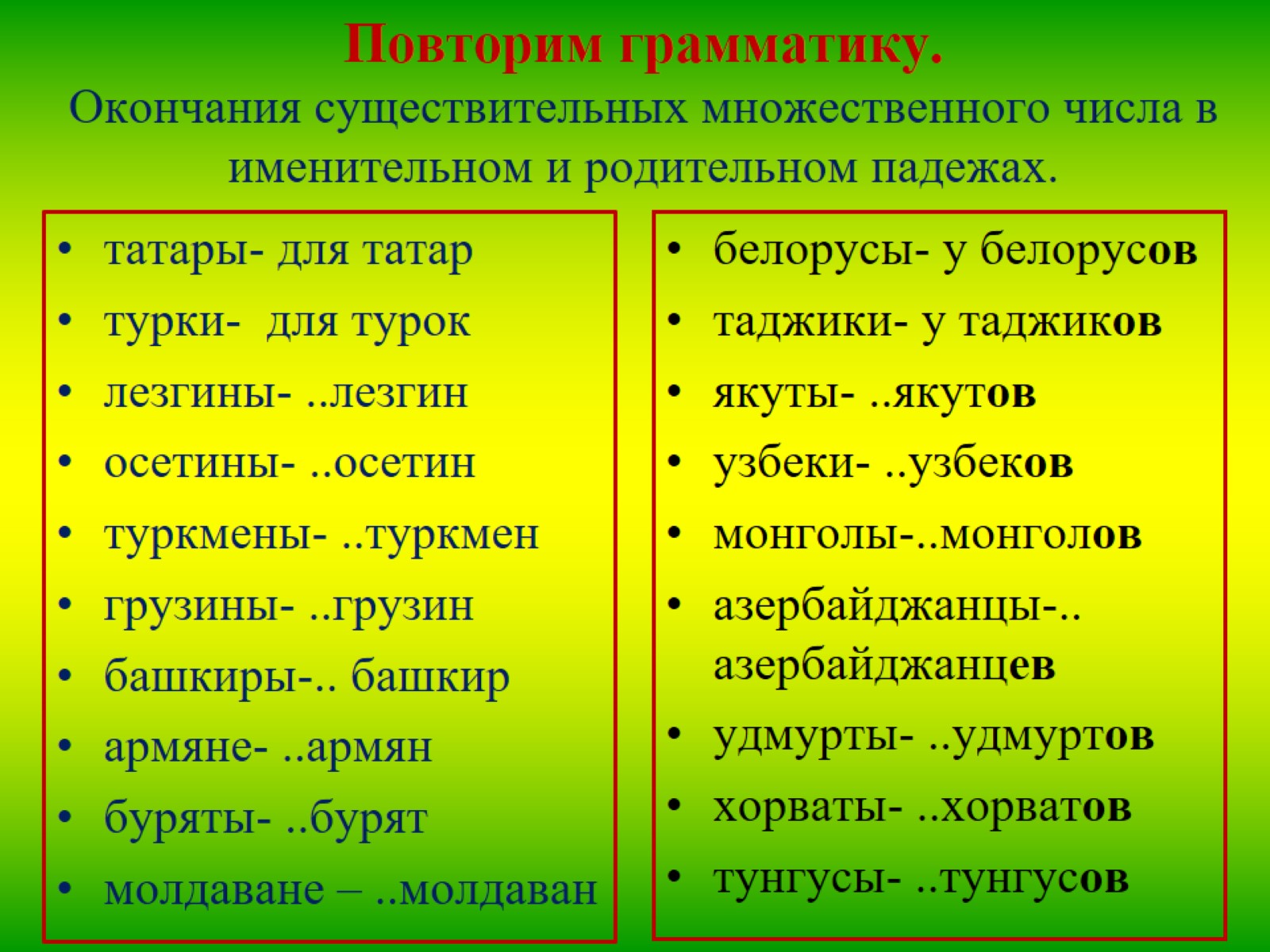 Повторим грамматику. Окончания существительных множественного числа в именительном и родительном падежах.
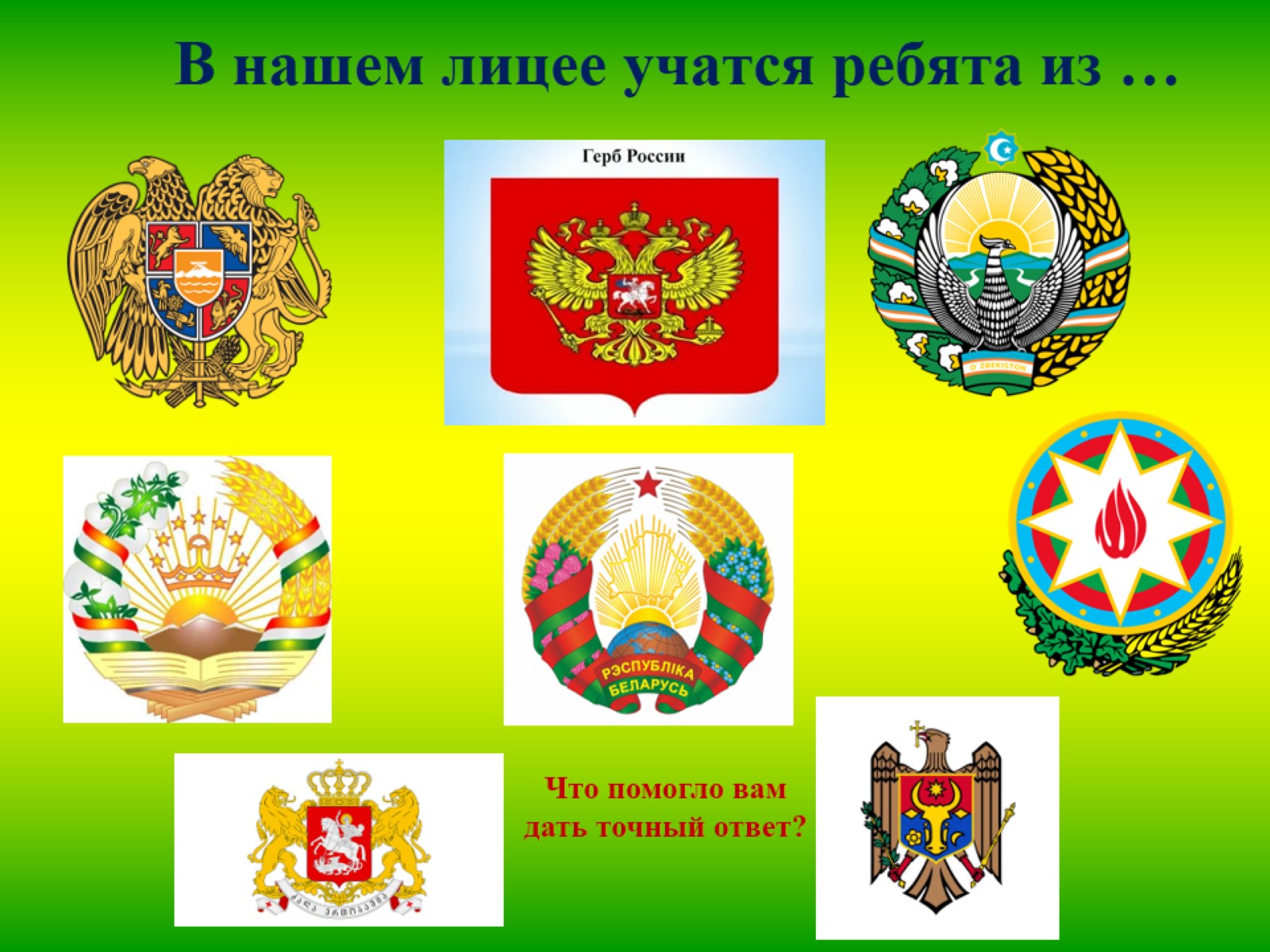 В нашем лицее учатся ребята из …
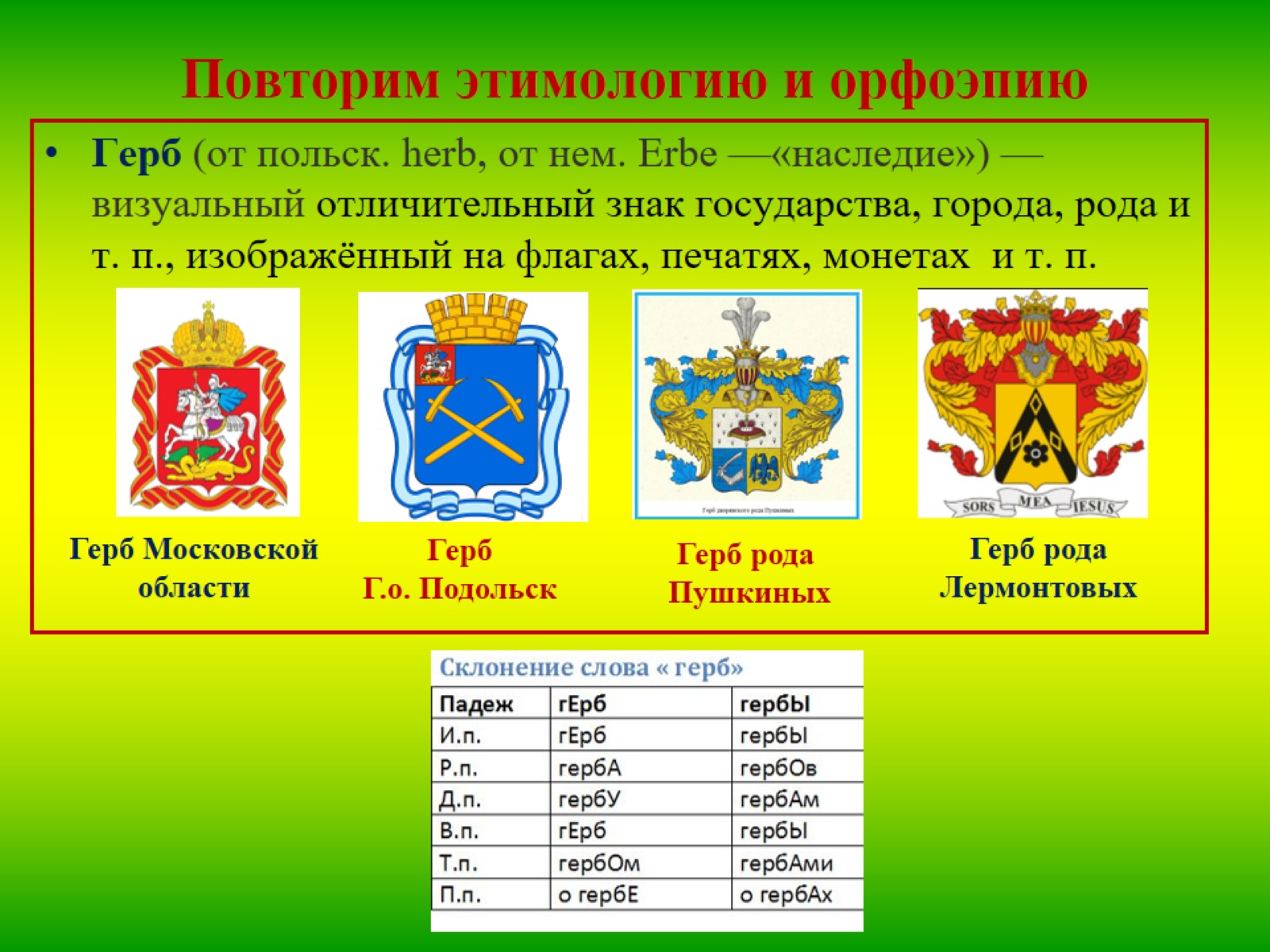 Повторим этимологию и орфоэпию
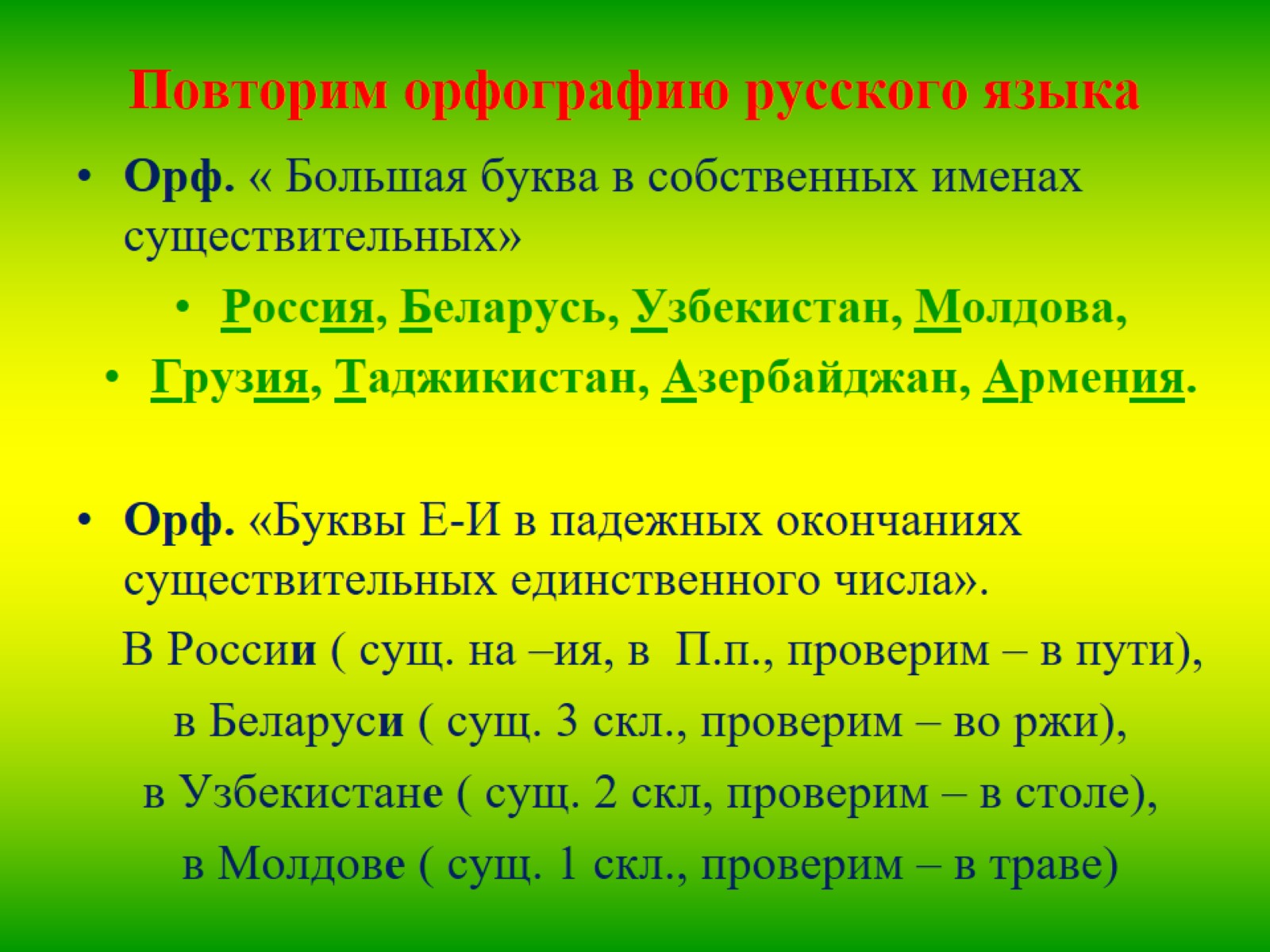 Повторим орфографию русского языка
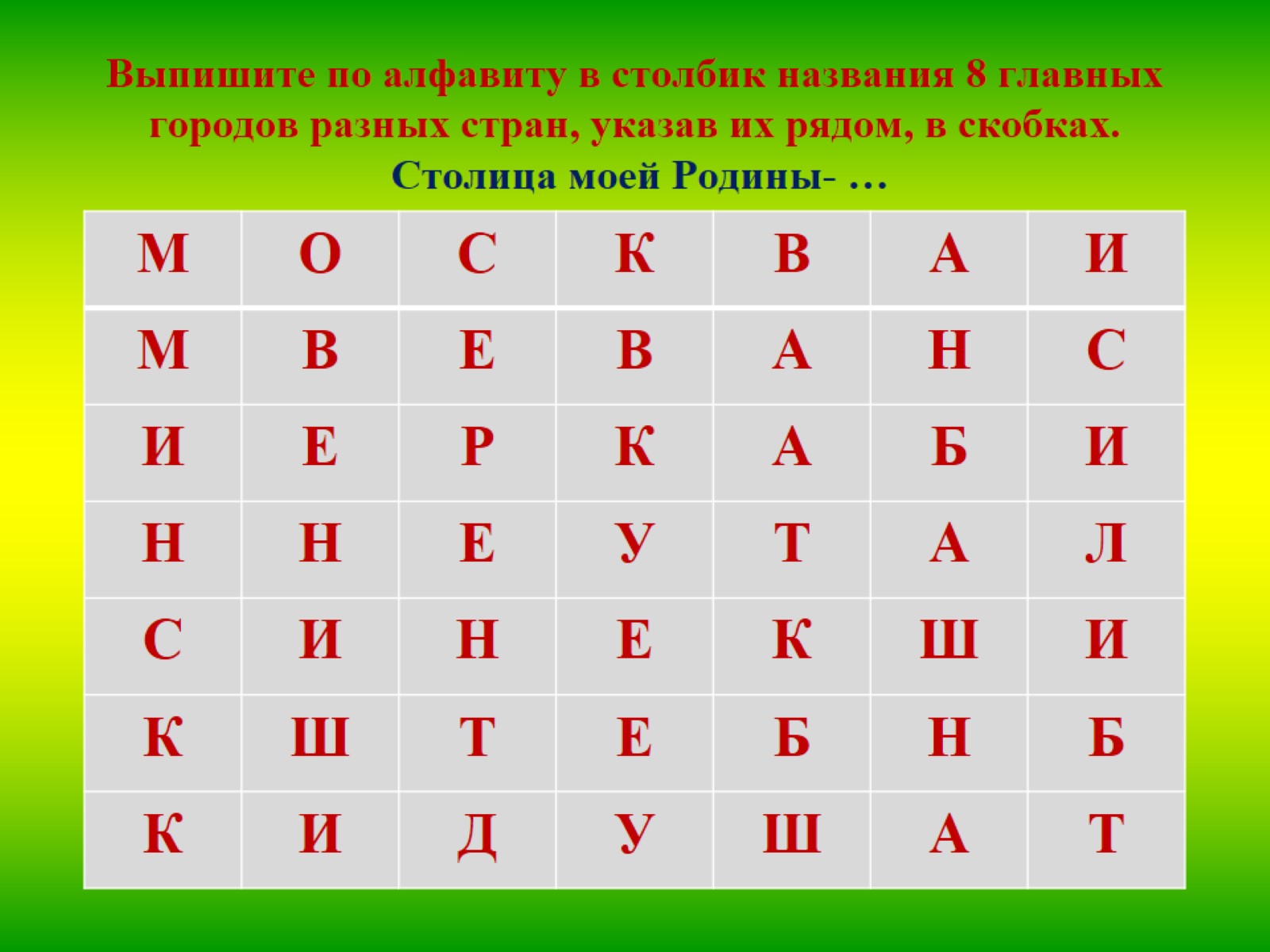 Выпишите по алфавиту в столбик названия 8 главных городов разных стран, указав их рядом, в скобках. Столица моей Родины- …
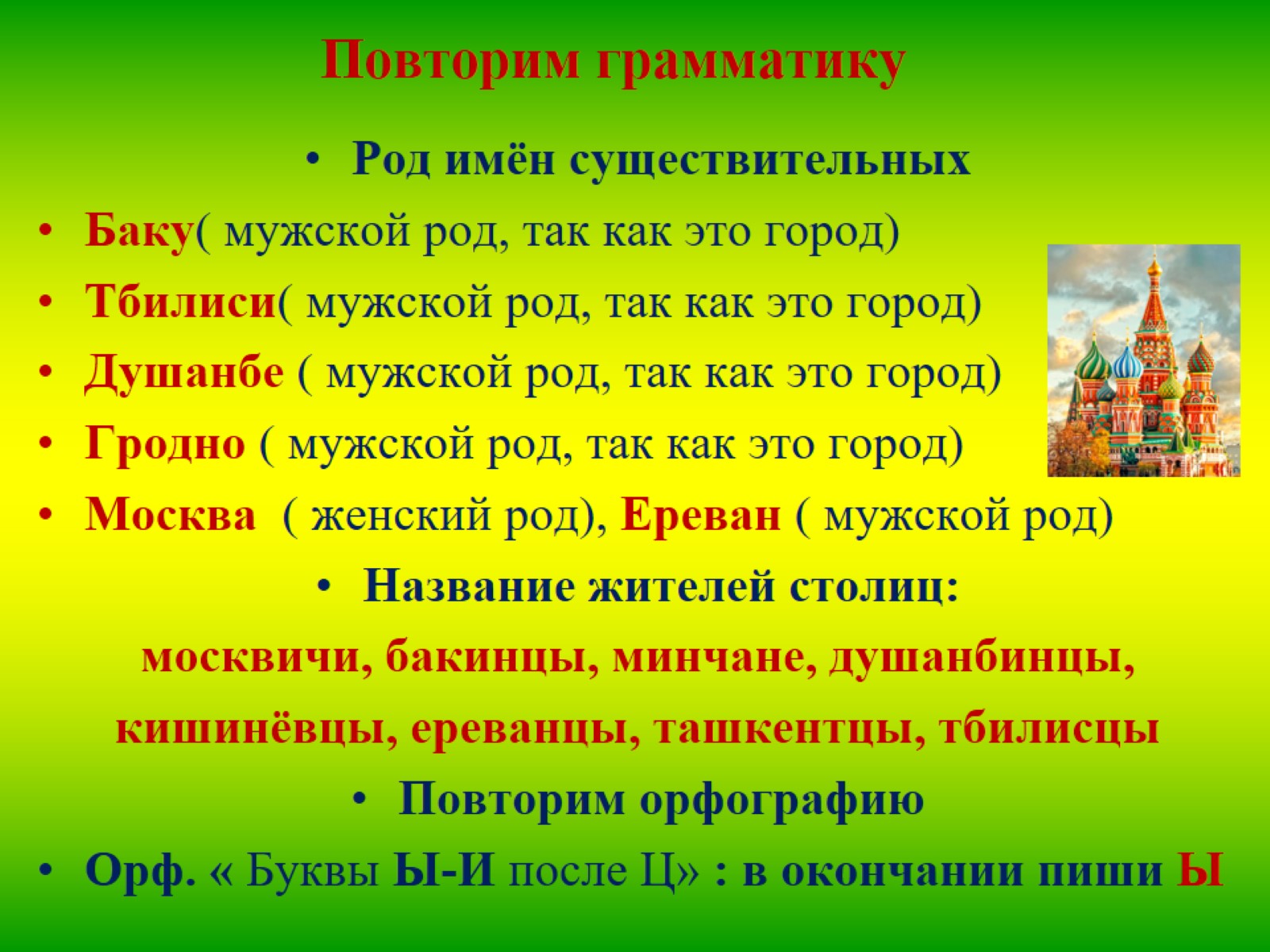 Повторим грамматику
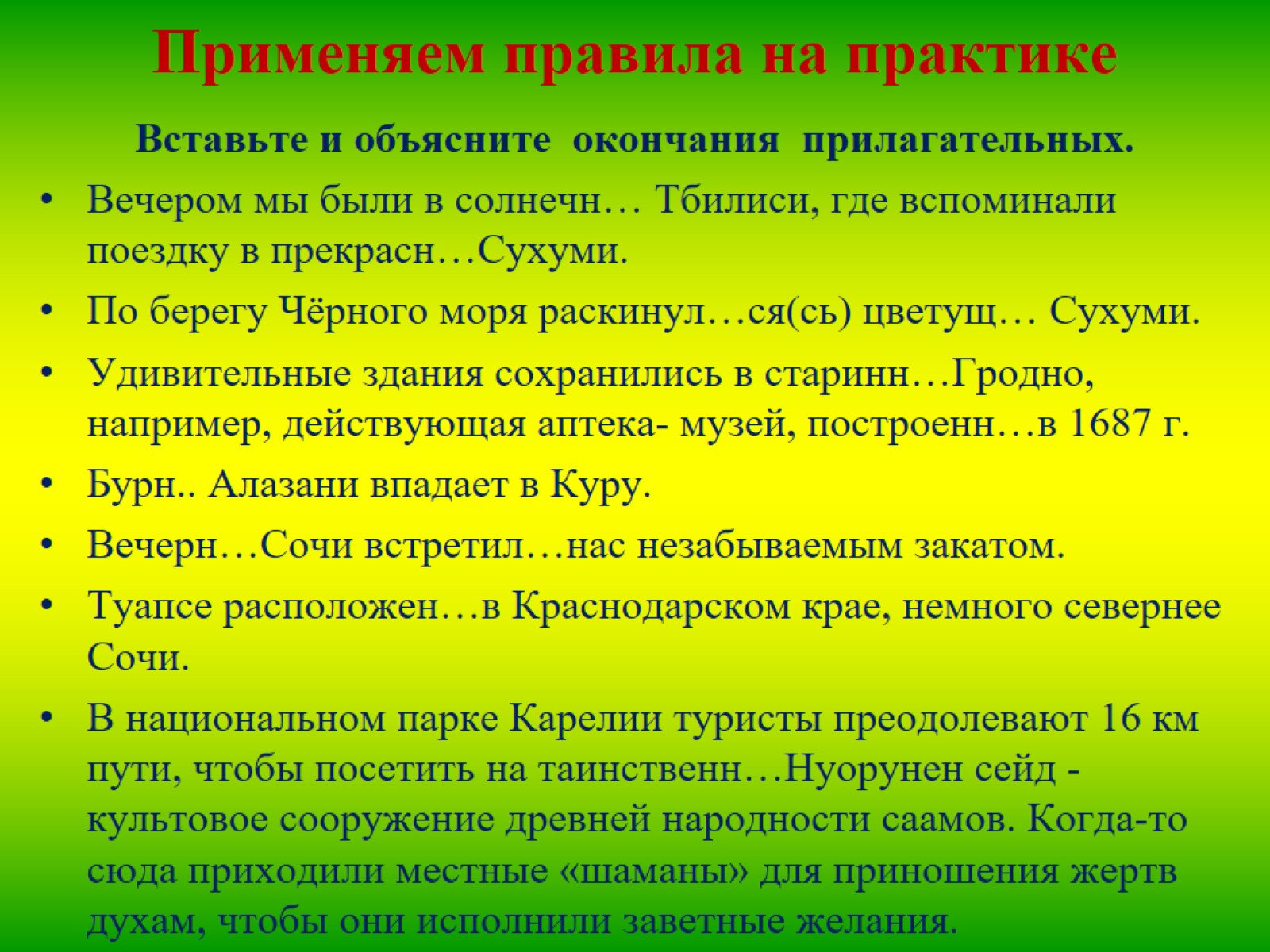 Применяем правила на практике
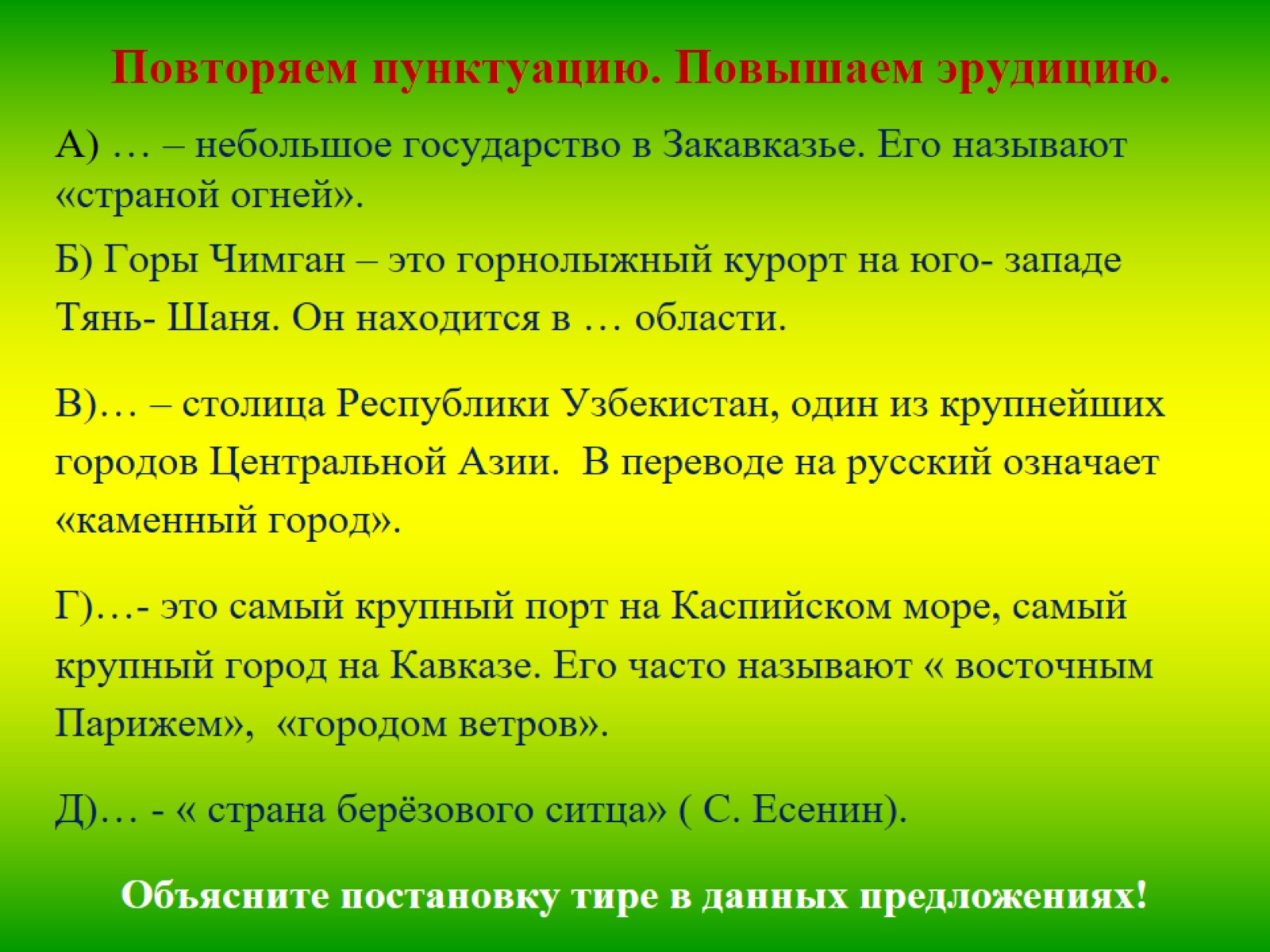 Повторяем пунктуацию. Повышаем эрудицию.
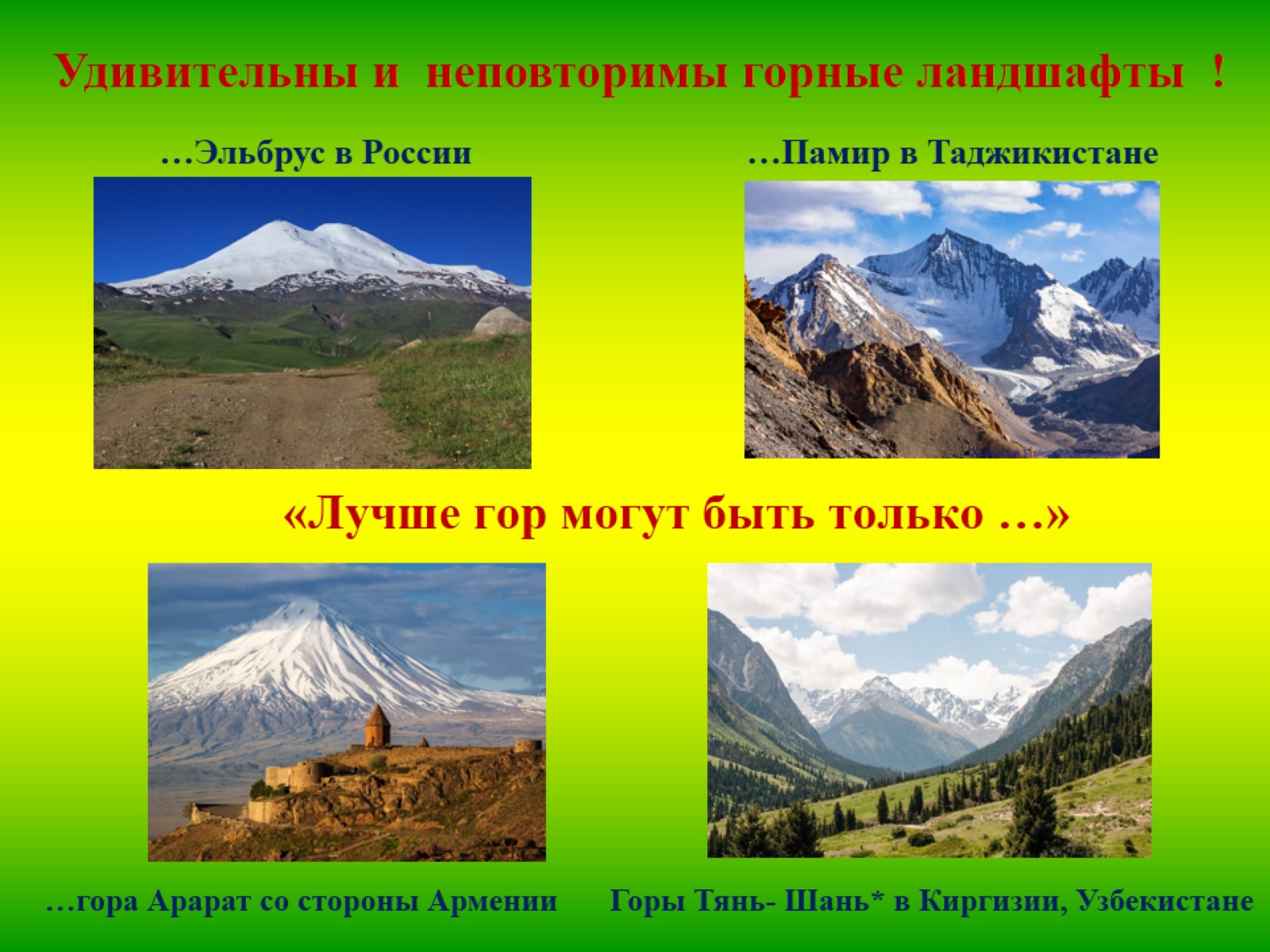 «Лучше гор могут быть только …»
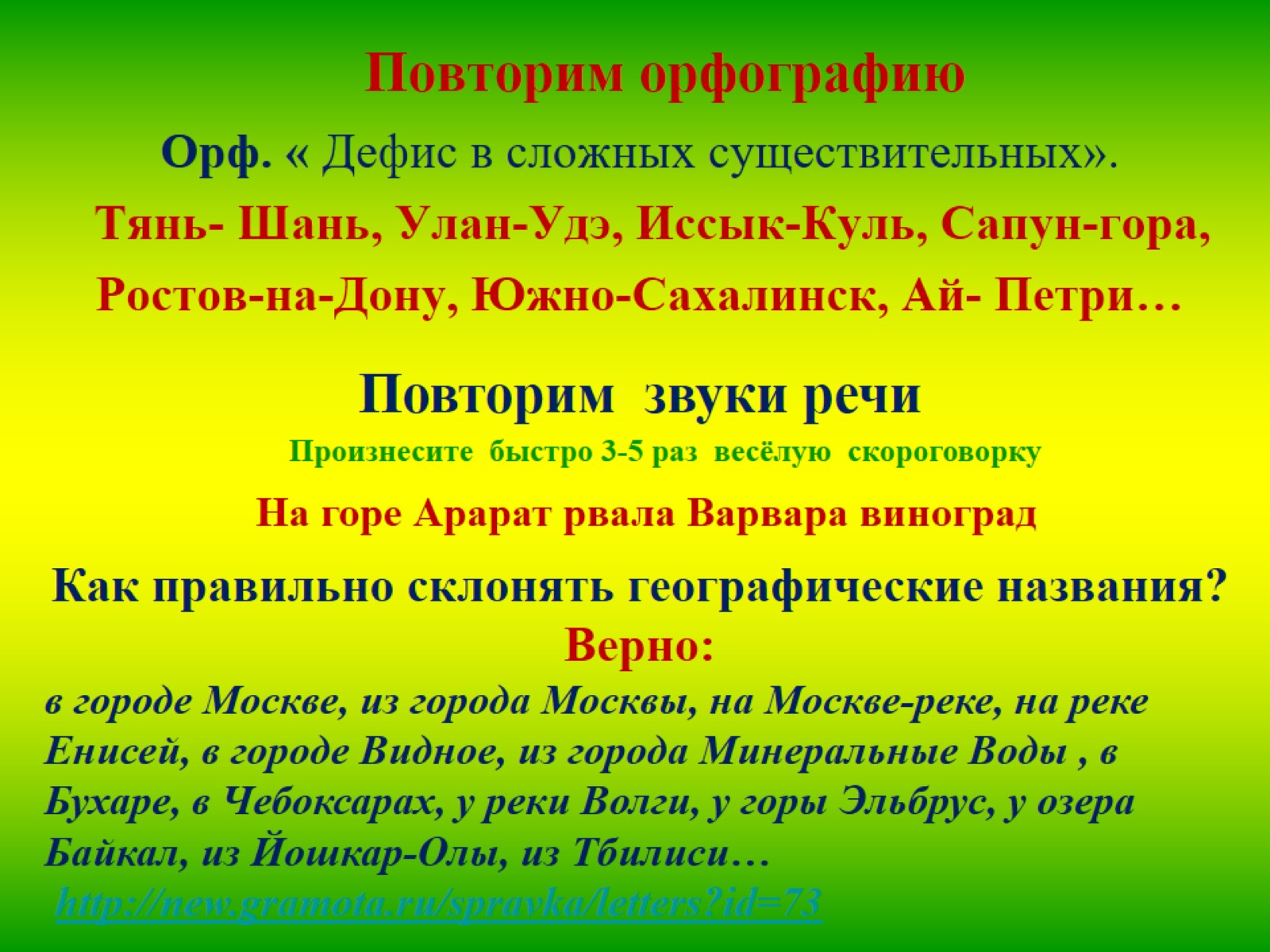 Повторим орфографию
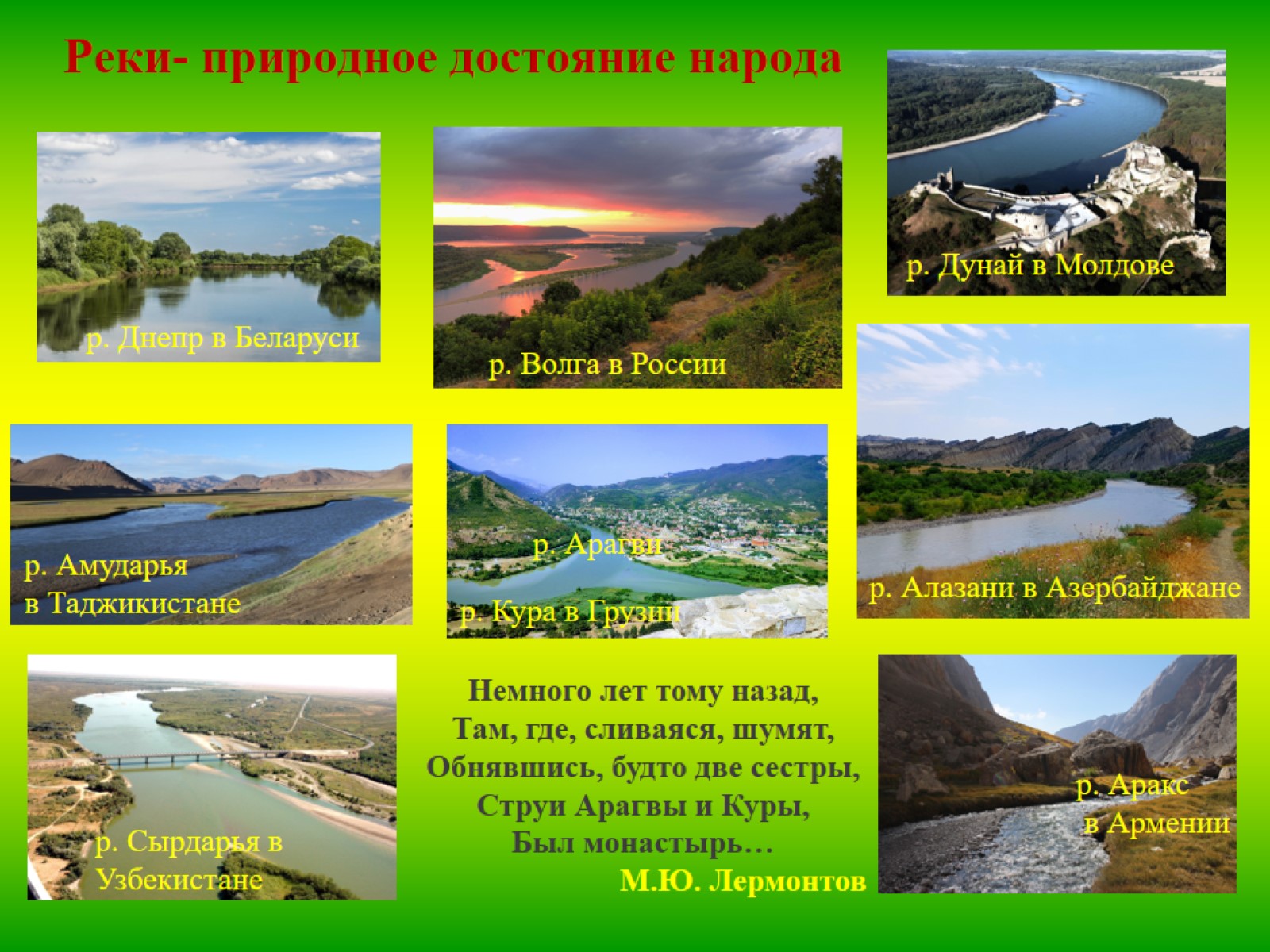 Реки- природное достояние народа
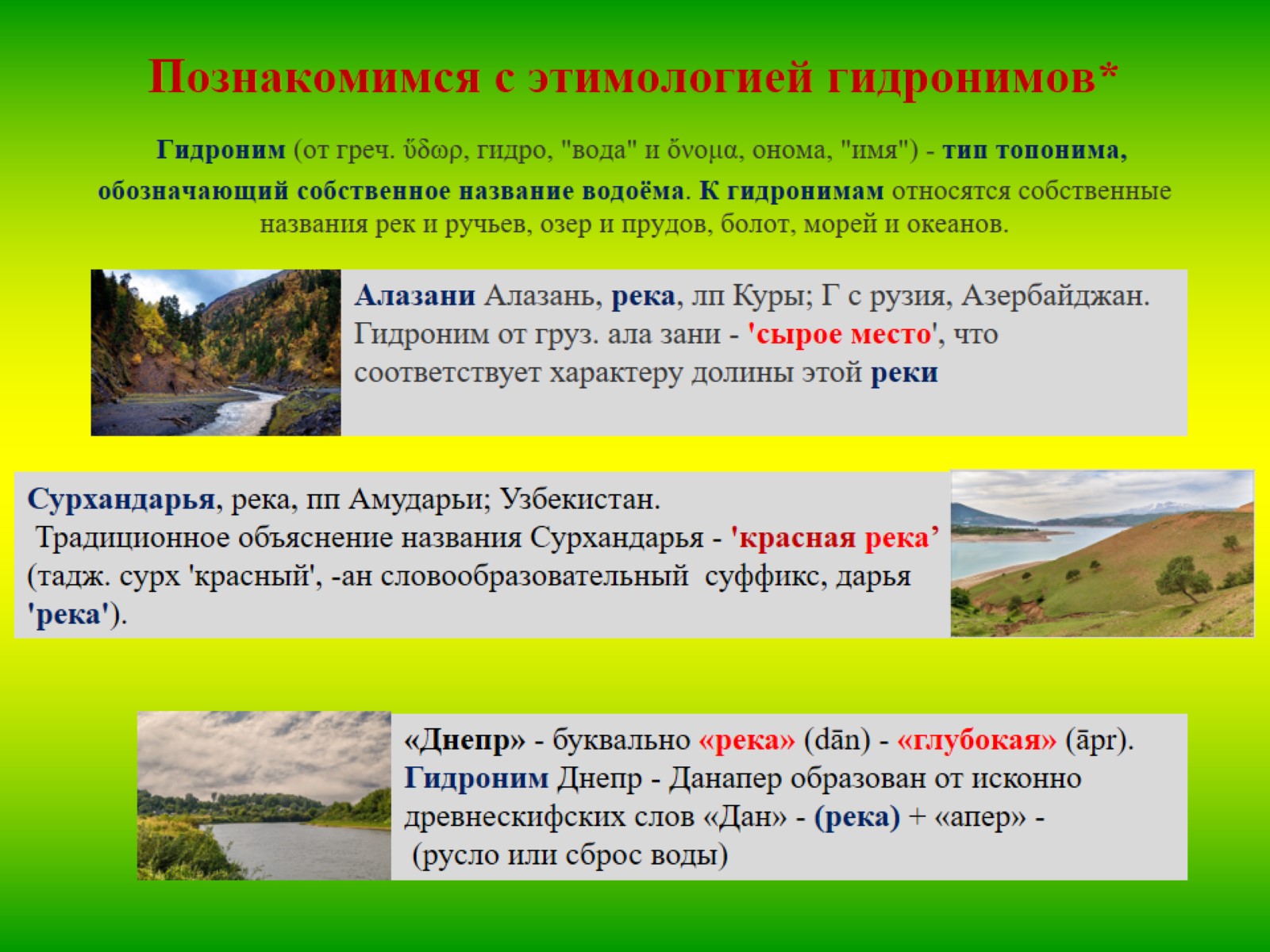 Познакомимся с этимологией гидронимов* Гидроним (от греч. ὕδωρ, гидро, "вода" и ὄνομα, онома, "имя") - тип топонима, обозначающий собственное название водоёма. К гидронимам относятся собственные названия рек и ручьев, озер и прудов, болот, морей и океанов.
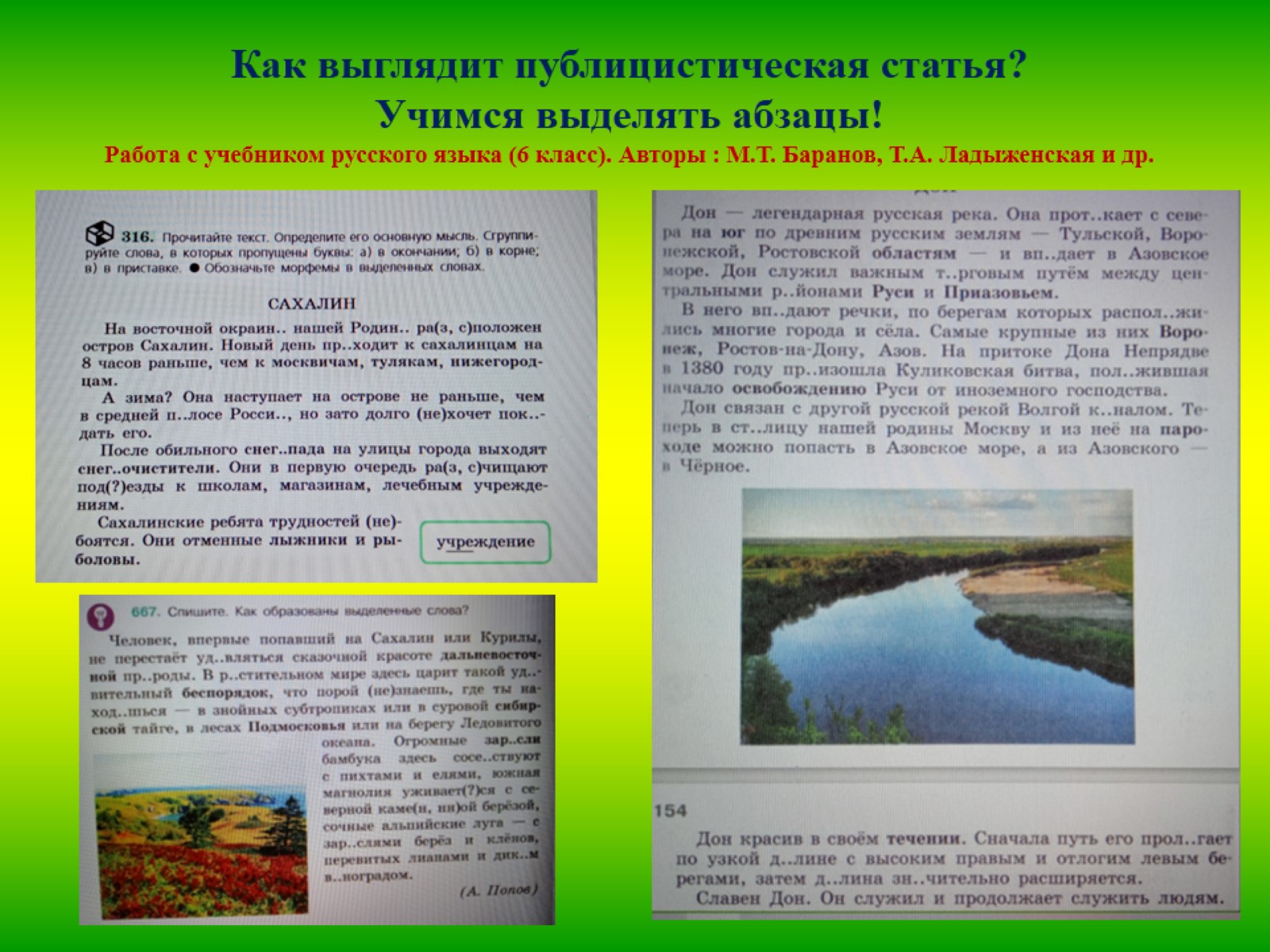 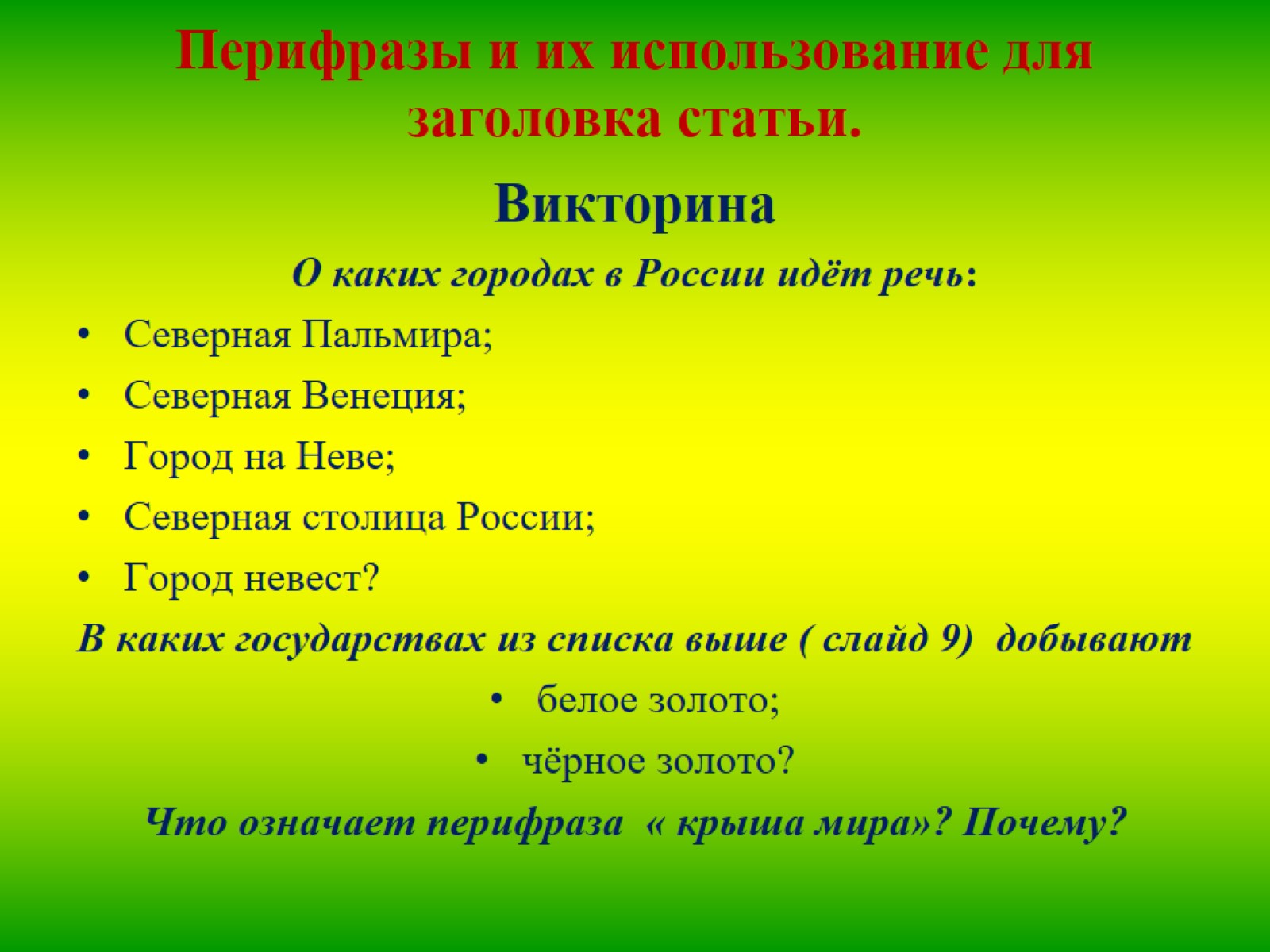 Перифразы и их использование для заголовка статьи.
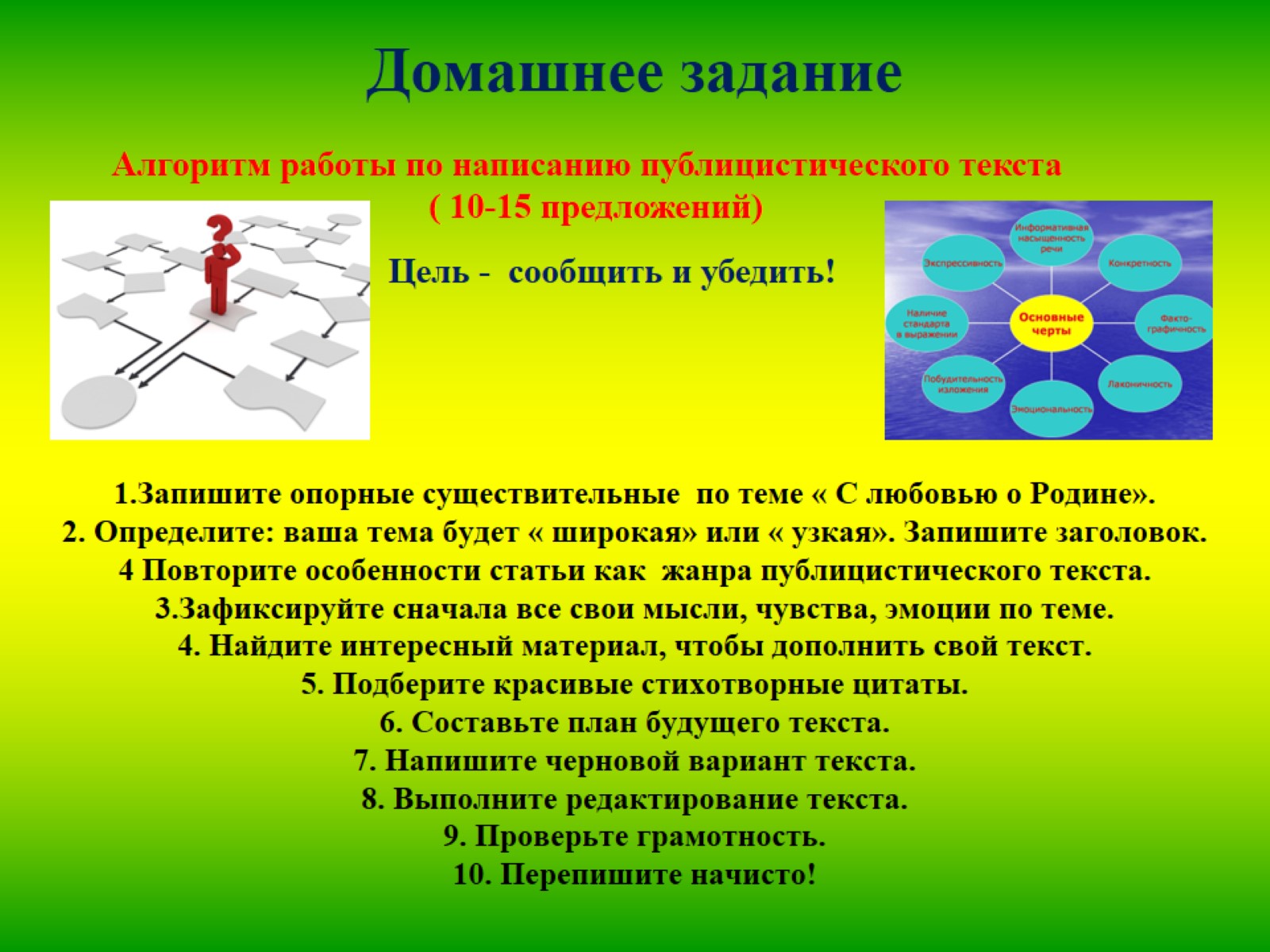 Домашнее задание
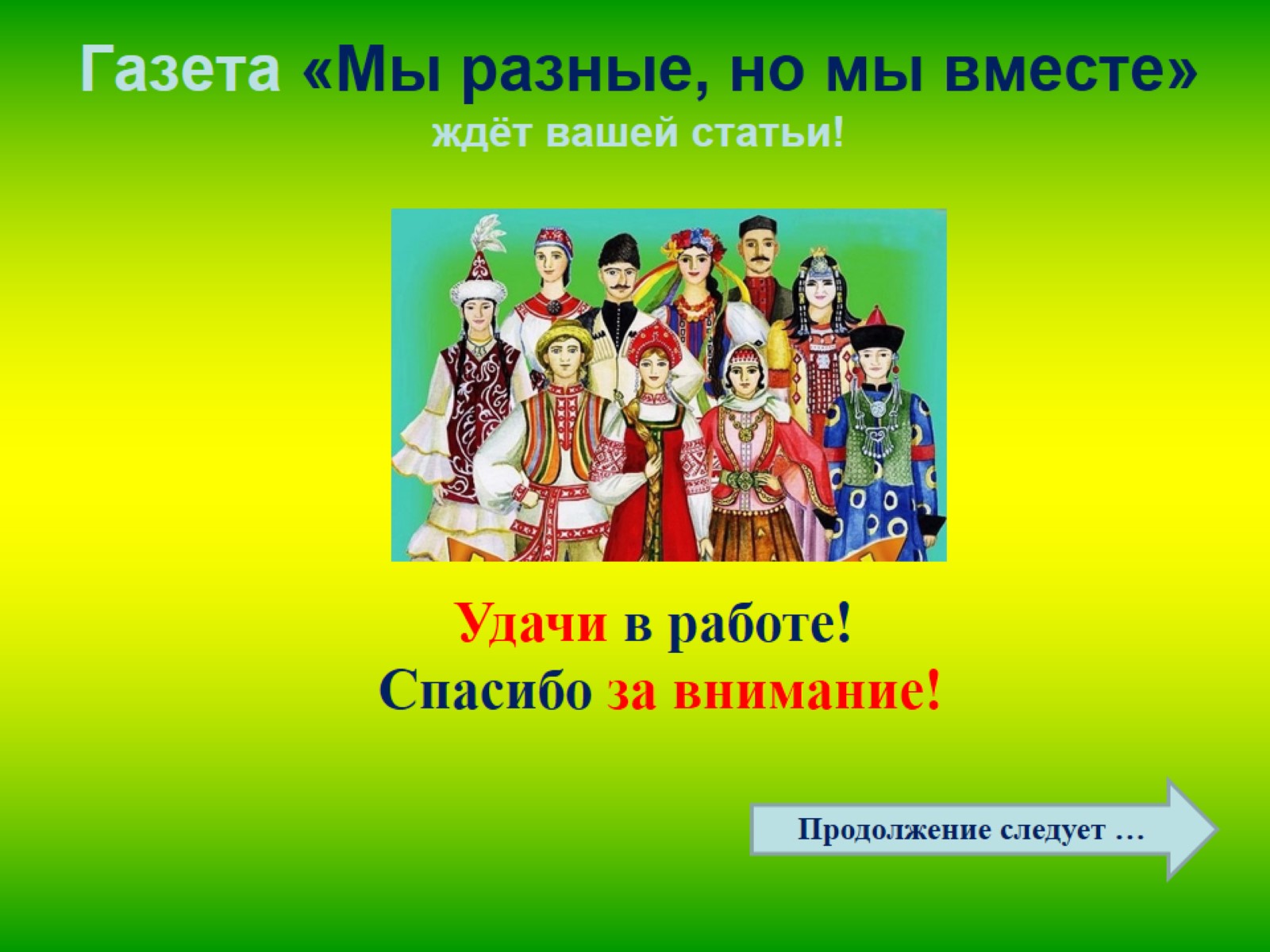 Газета «Мы разные, но мы вместе»ждёт вашей статьи!